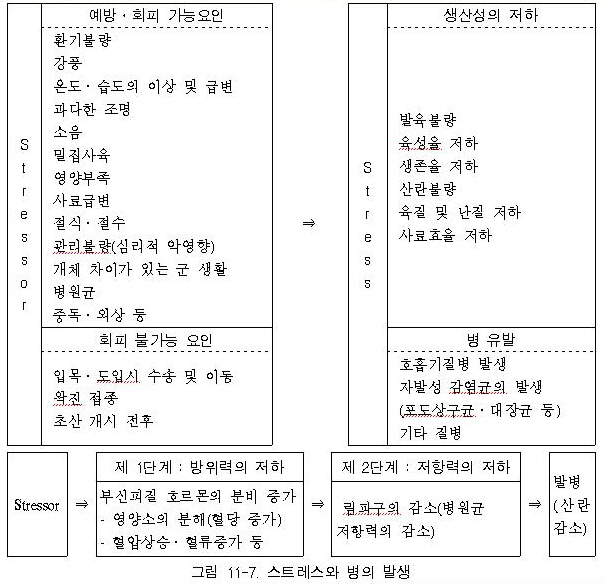 3. 동물생산과 환경오염  가축생산과 생태계        소규모 : 배설물 ↓ → 구비로 이용        대규모 : 배설물 ↑ → 환경오염(수질, 악취, 해충발생 등) 유발  1) 가축배설물 발생량    (1) 가축별 분뇨 발생량 : 표 12-2, 3     (2) 축종별 가축분뇨의 발생량 추이 : 그림 12-2
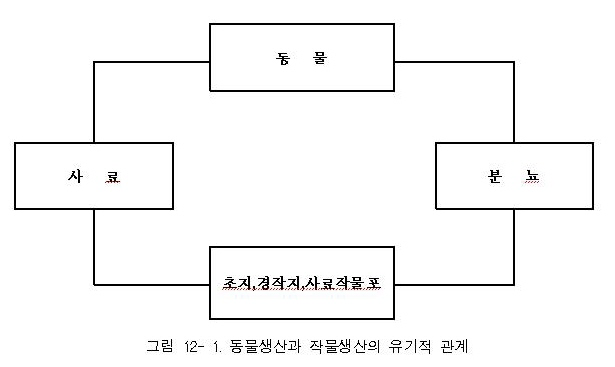 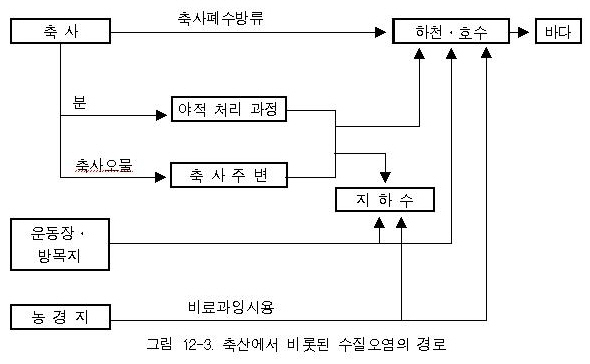 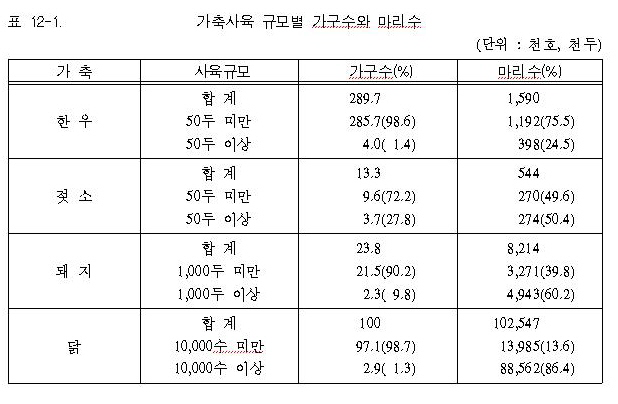 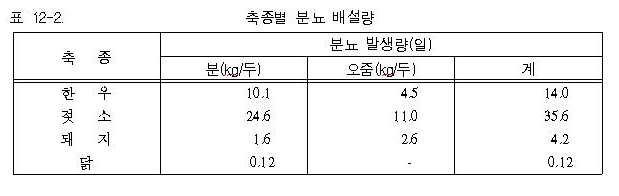 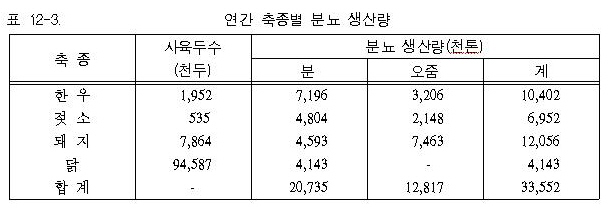 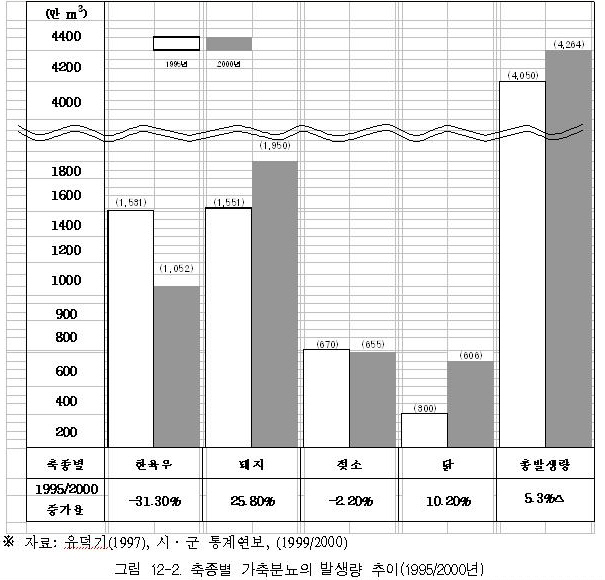 2) 가축배설물과 환경오염
        (1) 축종별 오염물질 발생량 : 표 12-4
     (2) 환경오염물질의 종류와 그 작용 : 표 12-5
     (3) 축산폐수와 수질오염
          축산폐수 배출량 : 총 폐수 배출량의 7%
          총 BOD 부하량 : 47%
          실 BOD 부하량 : 18% (25%만 방류, 75% 처리)
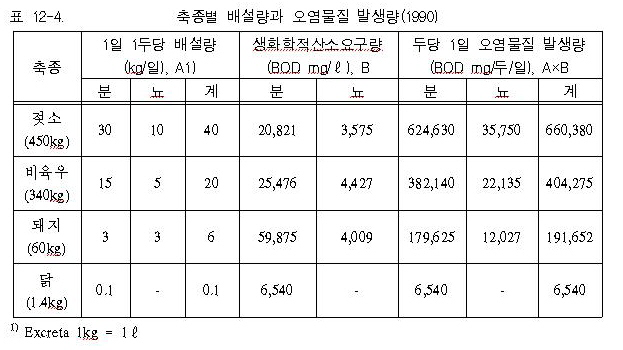 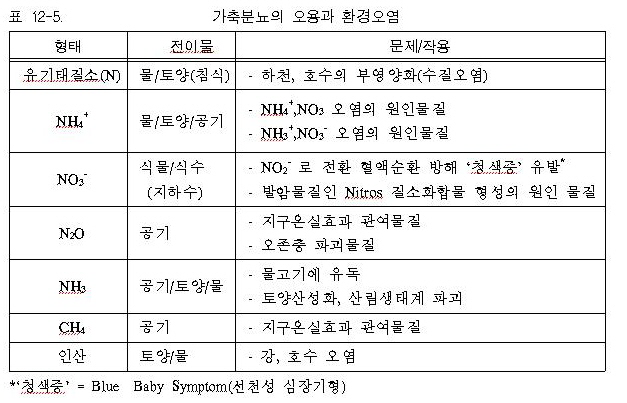 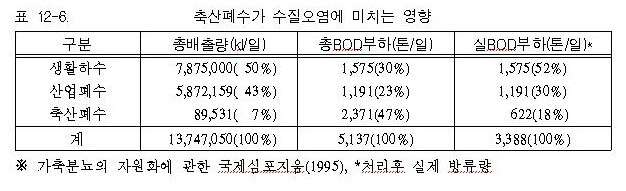 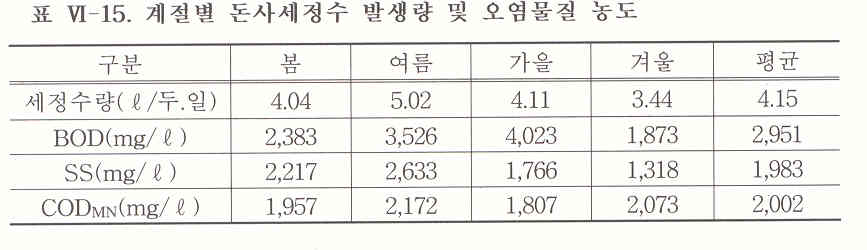 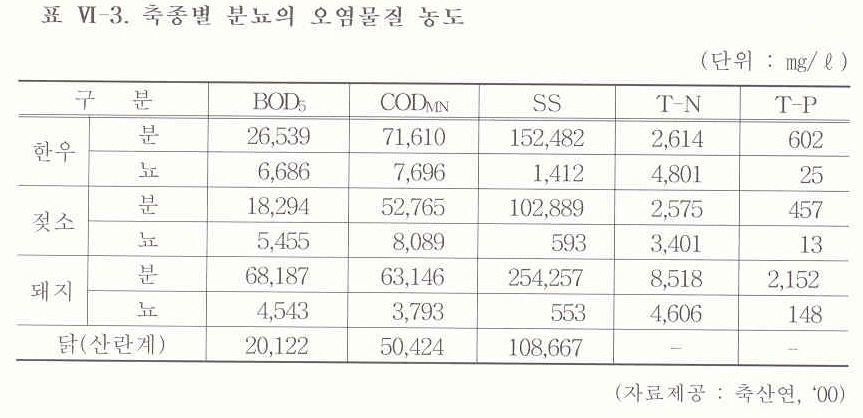 3) 메탄가스와 환경오염     (1) 축종별 메탄가스 발생량 : 축종, 급여사료, 부숙도, 처리방법 등에 따라 차이     (2) 메탄가스의 발생원과 발생량          가축배설물 → 메탄가스 발생량 : 약 15%          반추동물 → 메탄가스 발생량 : 1%/년, 증가 (가축의 수 증가)      (3) 메탄가스가 지구환경에 미치는 영향          가축분뇨 (혐기성 발효) : 메탄가스 5,000kcal/m3 생성          지구온난화의 원인 : CO2, N2O, CFCS(염화불화탄소), O3,                                        CH4(온실효과 기여도 : 18%)         지구의 메탄가스 농도 1900년 : 1.0   ppm                                         2000년 : 1.92 ppm
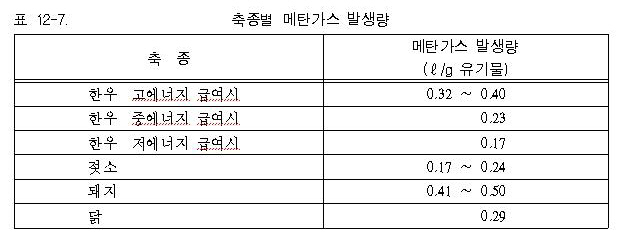 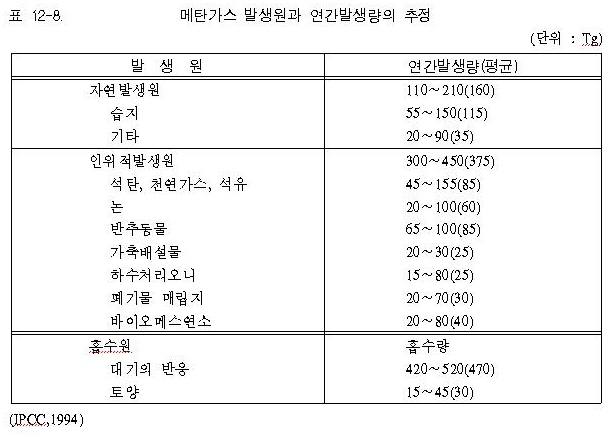 4. 가축분뇨의 자원화

1) 가축분뇨의 구성성분

축산폐기물 : 분, 뇨, 깔짚, sludge 등
      고형상 폐기물 : 섬유질(소화 ×), 깔짚, 난분해성물질, 혼합물(소화액, 점액, 미생물)
      액상 폐기물    : 수분, 휘발성지방산, 요소, 요산, 암모니아, 가용무기물 등

축산업 → 가축분뇨의 발생 : 폐기물 ×
                                       자원(비료, 사료, energy 등)

구성성분 : 축종, 사료의 종류, 계절, 유수량 등에 따라 차이
        유기물 함량    : 표 13-1
        비료성분 함량 : 표 13-2 
        영양소 함량    : 표 13-3
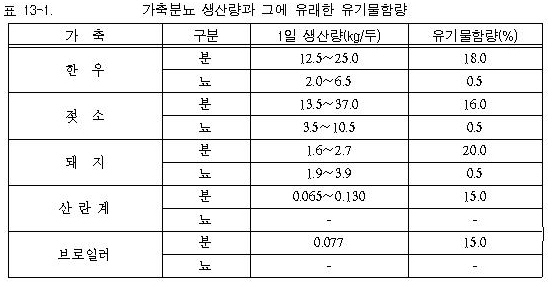 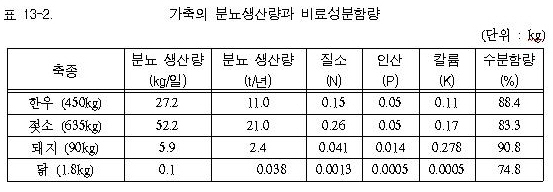 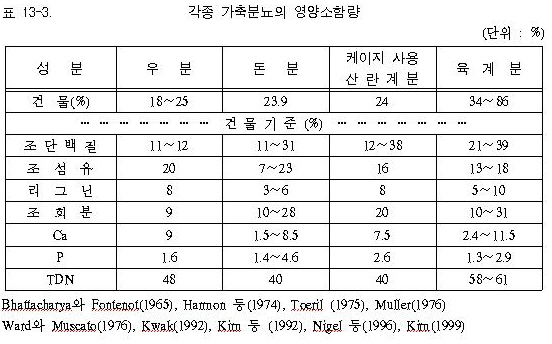 2) 가축분뇨의 퇴비화

有畜農業 → 家畜 + 경종농업

가축분뇨의 퇴비화 잇점
    비료성분    : 질소(N), 인산(P), 칼륨(K)
    미량원소    : 칼슘, 마그네슘, 철, 구리, 아연, 망간, 붕소 등
    지효성비료 : 영양분이 토양 내에 축적(화학비료 : 속효성 비료)
    토양개량 촉진(생물학적) : 
               토양미생물의 성장과 번식 촉진(토양미생물의 영양원)
               병원미생물의 성장 억제
               병충해에 대한 저항성 증가
               영양분 공급(유용 미생물 → 토양 내 유기물과 무기물 분해)
    토양구조 변화(물리적) : 토양의 단립구조 형성
               통기성
               투수성     증대 → 작물의 양분과 수분의 흡수기능 향상
               보수력
분뇨의 처리 방법

(1) 건조처리 퇴비
      자연건조 : 시간↑
      화력건조 : 시간↓, 악취↑, 에너지소모↑

(2) 발효처리 퇴비
      단순퇴적    : 계류식 우사, 톱밥발효 우사, 개방식 우사 → 악취↑, 시간↑
      발효건조기 : 혐기성 발효(38~55℃) → 병균사멸↓, 악취↑
                        호기성 발효 → 시간↓, 악취↓, 병균사멸↑, 비용↑

(3) 액상처리 퇴비
      액상분뇨    : 분, 뇨, 사료, 짚, 청소수 등(수분↑)
      액비화처리 : 저장탱크, 살포기 → 경비↓, 악취↑
      발효처리    : 혐기성, 호기성 → 저장탱크

(4) 가축분뇨의 퇴비화 이용 : 4,265만t/년
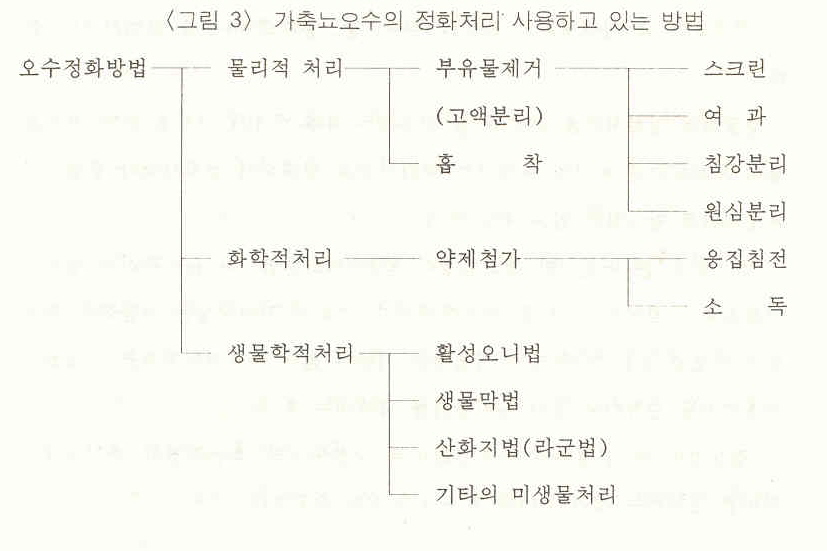 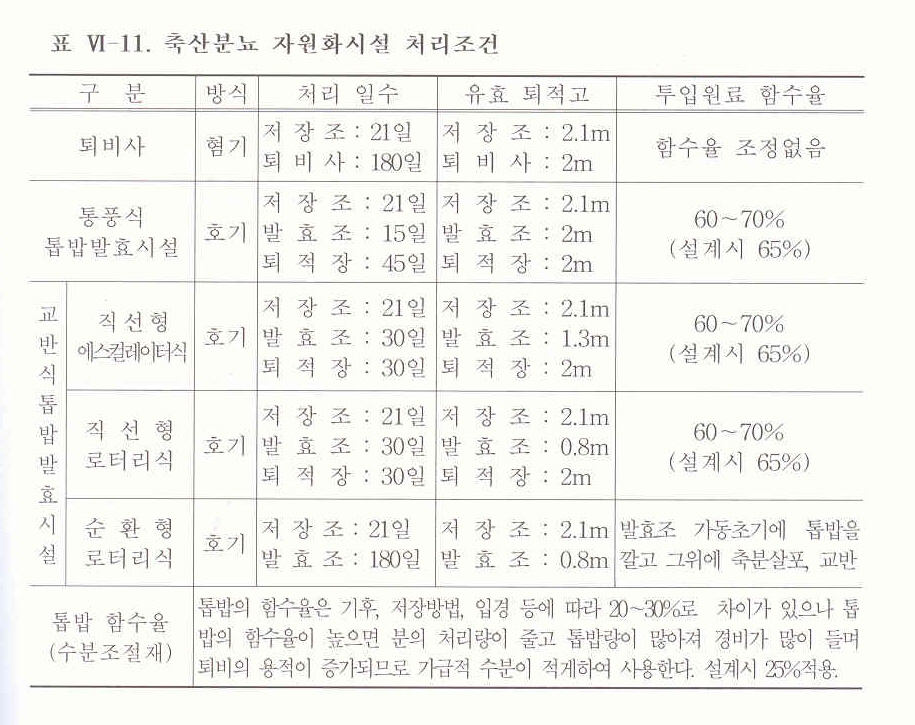 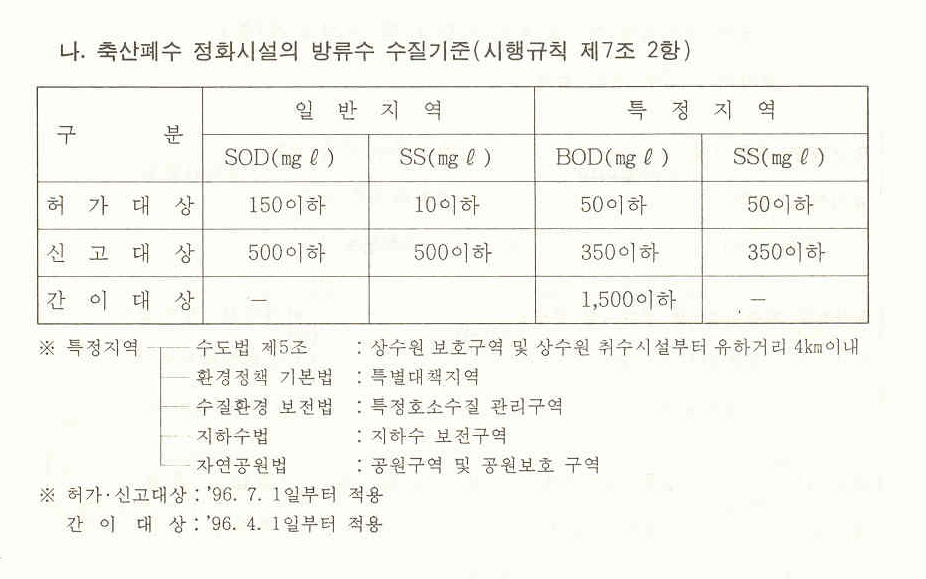 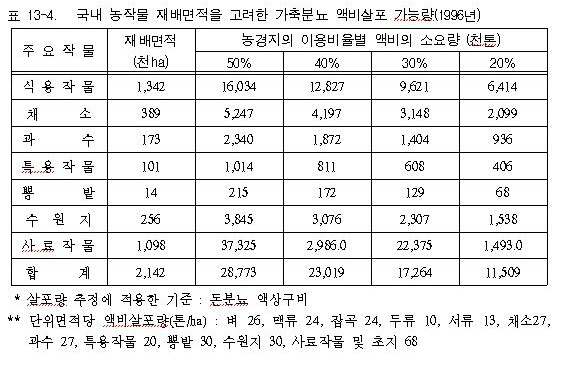 3) 가축분뇨의 사료화

불소화물 : 조섬유, 광물질, 비타민, 단백질 등
사료화 문제점 : 약품잔류물, 중금속, 병원성 물질 등 → 제거(조리, 가공)
조리·가공 : 탈수, 호기성 처리, 담근 먹이, 화학적 처리 →
                                                          영양소 분석, 안전성, 기호성 

사료화가 가능한 가축분뇨

      단위가축 : 단백질 12~14%, 탄수화물 40~70%
      육계분    : 수분↓, 단백질↑, TDN↑
      돈분       : 수분↑, 단백질↑, 광물질↑, TDN↓
      우분       : 단백질↓, 섬유소↑
     ∴ 육계분 : 사료자원
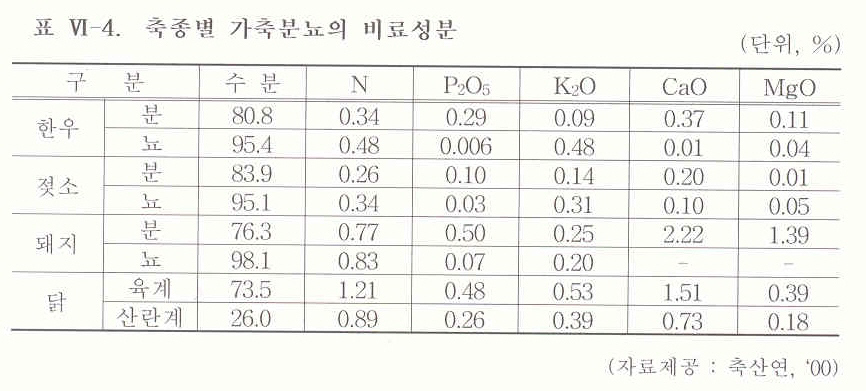 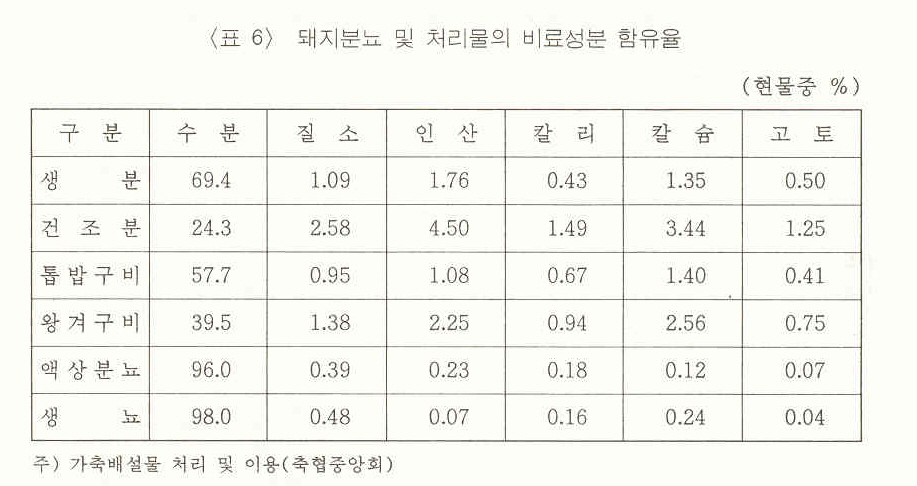 (2) 가축분의 조리·가공 방법 : 위생, 악취

    건조사료(수분15%) : 진공, 원적외선, 초음파 건조 방법
    발효건조사료 : 가축분 + 영양원 → 60℃, 24시간 이상
    사일리지 제조사료 : 우분 + 청예옥수수, 볏짚 → 살모네라↓



(3) 가축분의 사료화 이용

    발효건조 계분(20~30%) → 닭, 소 사료
    사일리지 제조 계분, 우분 → 반추가축 40% 대체
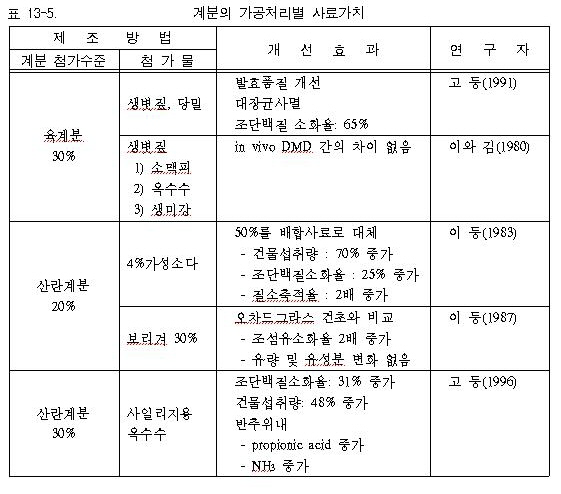 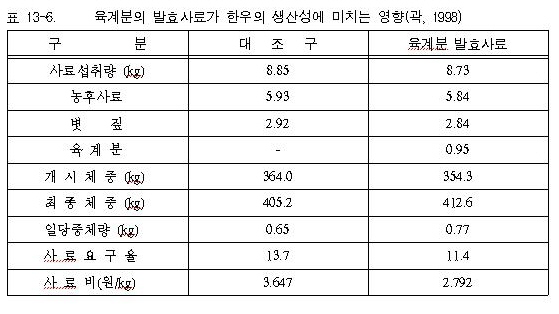 4) 가축분뇨의 energy화

1900년대 : 인분
1970년대 : energy 파동 → 개발도상국 → 연구

가축분뇨의 혐기성 발효 : 경제성

      Methane → 5,000kcal/m3
      BOD 경감
      악취 제거
      부산물 생산 : 에너지, 비료, 사료
      병원균 사멸
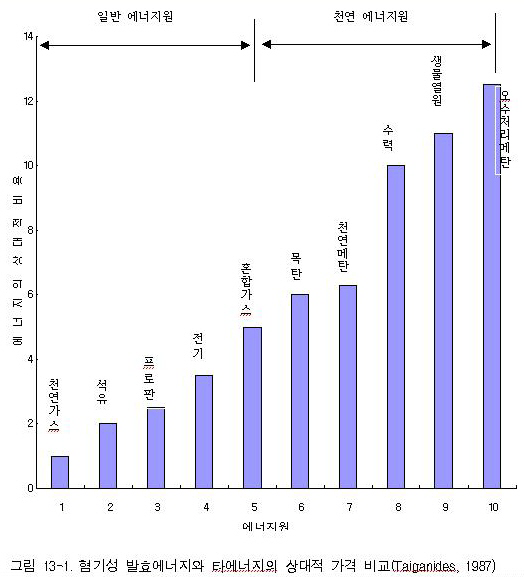